Кузнецова Татьяна Ивановна
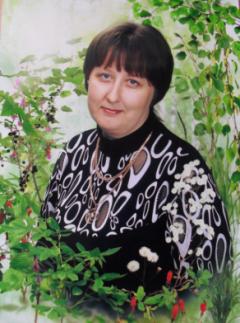 учитель начальных классов
 МОУ для детей дошкольного и младшего школьного возраста 
« Начальная школа- детский сад  « Теремок»  п. Центральный
                               образование  высшее;
стаж педагогической работы  17лет;
Высшая квалификационная категория;
       Призёр регионального конкурса « Учитель года-2010»
Мое педагогическое кредо:
Самой важной и самой значимой деятельностью учителя я считаю воспитание человека, которому предстоит жить в 21 веке. 
Моя педагогическая философия очень проста – каждый день ребенок уходит с победой 
Я  учу их не только  читать, писать, считать и думать, мечтать и радоваться, а постепенно  и терпеливо прививаю им потребность трудиться, учу любить природу и все живое.
Тема самообразования « Развитие логического мышления              младших школьников  путём применения                                   моделей на уроках математики»
Цель: Использование различных методов и форм учебно-воспитательной деятельности  для развития логических суждений в творческой деятельности учащихся начальных классов.
 АКТУАЛЬНОСТЬ: Развитие логических суждений  способствует повышению мотивации к учебной деятельности 
  НОВИЗНА: Широкое использование на уроках новых информационных технологий. 
  ПРАКТИЧЕСКАЯ ЗНАЧИМОСТЬ: Развитие логики в раннем возрасте – фундамент дальнейшего успешного обучения.
Цель  учебной работы:
 Тренировать память, внимание и мышление
 Развивать любознательность и пытливость
 Расширять кругозор
 Развивать фантазию
 Повысить интерес к математике 
       Методы:
 Дифференциация
   -по уровню творчества
   -по уровню трудности
   -по объему
   -по степени самостоятельности учащихся
Формы работы:
Урок – игра                                    Урок - праздник                    
 Урок – сказка                                 Урок - викторина         
 Урок – конкурс                              Урок – исследование                
 Урок – путешествие                      Урок - творчество
 Интегрированный урок               Урок – КВН
Творческие задания:
Поиск закономерностей.
Классификация математических объектов (выражений, геометрических фигур).
Задания с недостающими или лишними данными.
Выполнение задания разными способами, поиск наиболее рационального способа  решения.
Самостоятельное составление задач, математических выражений, уравнений и др.
Нестандартные задачи и задания.
Задания и упражнения:
Арифметические ребусы.
«Цепочки примеров».
«Магические квадраты».
Задачи логического характера.
Задачи на смекалку.
Головоломки.
Использование современных образовательных технологий
Проведение нестандартных уроков:

 Уроки с использованием ИКТ;

 Проведение открытых уроков;
Ожидаемый результат:

Формирование  у учащихся умение общаться;
Умение последовательно и обоснованно излагать свои мысли;
Самостоятельное ориентирование в решении нестандартных задач;
Развитие логического мышления, активное участие в обсуждении;
Пробуждение интереса к предмету.
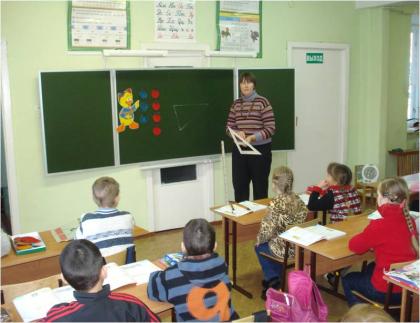 Для успешного усвоения учащимся начальной программы математического образования
они должен научиться логически мыслить. 
Для этого провожу нестандартные уроки: 
«Конкурс знатоков математики»;
 «КВН юных математиков»;
 «Счастливый случай» 
«Путешествие в страну сказок»  которые расширяют
 кругозор детей; 
 любознательность;
 тренируют внимание;
 память; 
мышление. 
Во всех нетрадиционных уроках ведущим приемом всегда является ситуация игры и поиска.
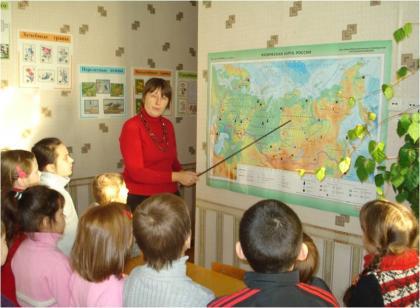 «Радость победы ученика, радость победы его мысли - это и моя радость».
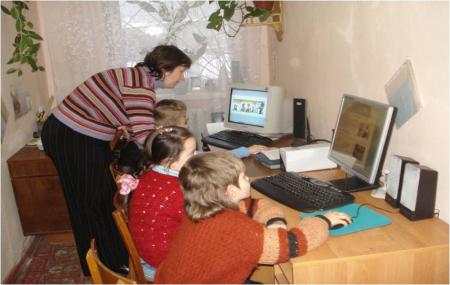 Учитывая способности каждого, даю задания различной степени трудности, что способствует поднятию интереса как к предмету и веру в успех. А задание творческого характера, связанные с их составлением и преобразованием, способствует реализации не только образовательных, но и развивающих целей. Ребята с удовольствием решают:
 задачи-шутки;
 задачи-смекалки;
задачи в стихах. 
Вся урочная система тесно связана с внеклассной работой. Веду кружок «Информатика в играх и задачах ». Кружковая работа помогает:
 формировать творческие способности учащихся;
 выбирать рациональные способы решения задач;
 развивать  математическую и логическую смекалку;
повышать интерес учащихся к математике;
 расширять кругозор;
  проявлять любознательность.
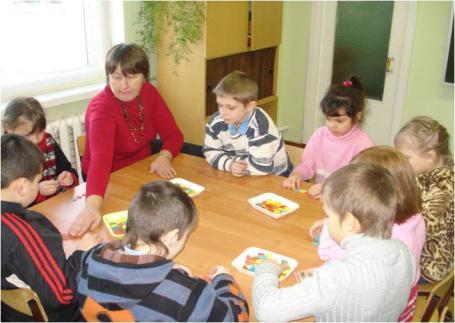 Чтобы научить ребят грамотно писать, постоянно провожу аналитико-синтетическую работу над слогом и словом, развиваю фонематический слух, умение заменить фонемы соответствующими буквами. А такие упражнения, как звукобуквенный разбор, комментированное письмо, проговаривание, зрительный диктант, письмо по памяти способствует развитию у учащихся орфографической зоркости.
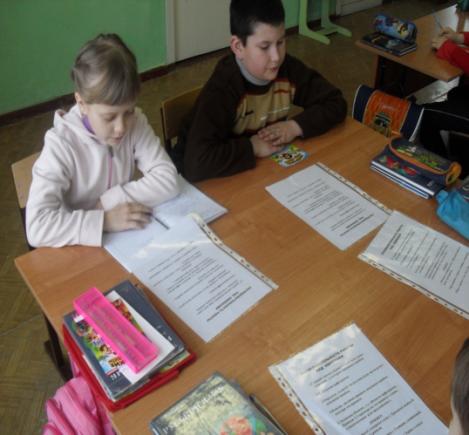 “Привить ребёнку вкус к чтению – лучший подарок, который  мы ему можем сделать” (Сесиль Лупан )
Для полного представления о качестве чтения в практику своей работы ввела отслеживание техники чтения по следующим направлениям: 
темп чтения;
правильность;
 выразительность; 
осмысленность.
Отслеживания за качеством чтения помогает мне намечать
 соответствующую работу с каждым учеником.
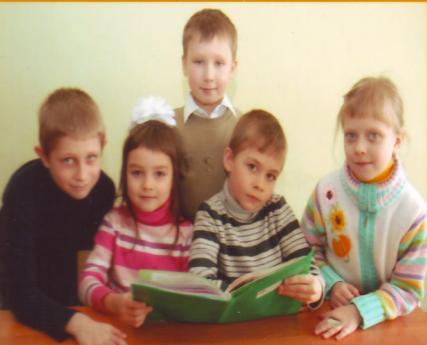 Позитивная динамика учебных достижений и 
                                                                    успешности в мониторинге
Диаграмма качества успеваемости
Воспитательная работа:
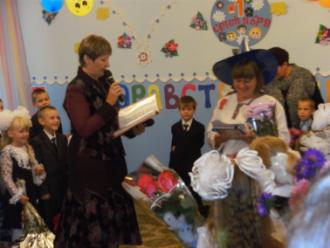 Всю воспитательную работу направляю на развитие в детях познавательных интересов, тесно связывая с учебным процессом. Такие мероприятия, проводимые в системе, как «Путешествие в страну знаний», «Что? Где? Когда?», «Поиграем, подумаем», «Хочу все знать», «Почемучки» и.т.д. заинтересованно, эмоционально вводят моих учеников в мир знаний. А путешествия «по городу вежливости», посещения библиотеки, музея способствуют воспитанию эстетических чувств.
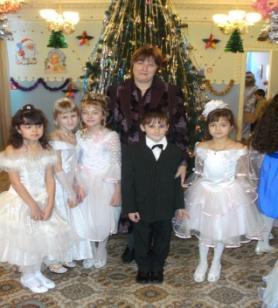 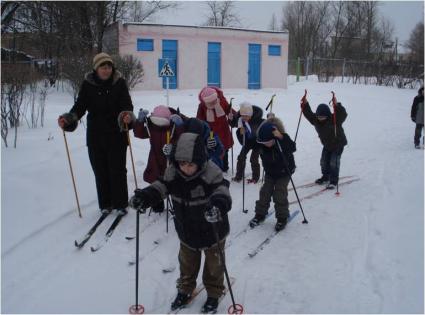 Первые навыки организаторской работы прививаю ребятам через коллективные дела, через систему поручений. Начинаю с организации дежурства по классу. Организованные игровые перемены, добрые дела «Живи, книга», «Помоги птицам», благотворительные ярмарки, создание классной  библиотеки, участие в традиционных мероприятиях школы помогают выработать чувство ответственности каждого, уважения друг к другу в коллективе.
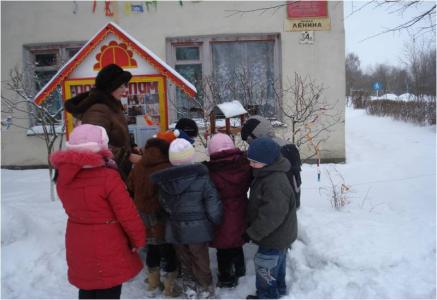 Родители мои помощники
Всю работу с классом провожу в тесном содружестве с родителями. 
Они мои первые помощники в проведении классных часов, родительских собраний, праздников. 
Традиционные дни открытых дверей провожу в конце первой четверти и в конце года. 
Такие дни помогают родителям объективно оценивать успехи своих детей, узнать, в какой помощи нуждается ребенок. А такие общие проведенные мероприятия, как «Почемучка», «Поле Чудес», «Бабушкин день», экскурсии и др. 
позволяют мне сделать родителей настоящими союзниками.
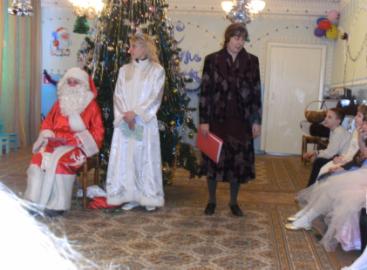 Из жизни класса
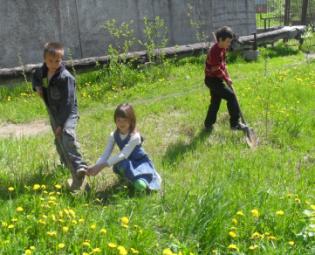 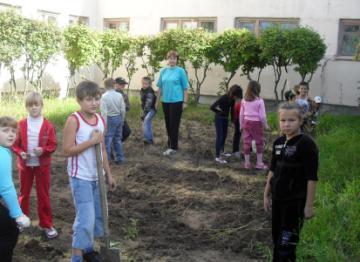 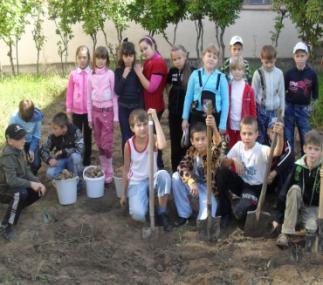 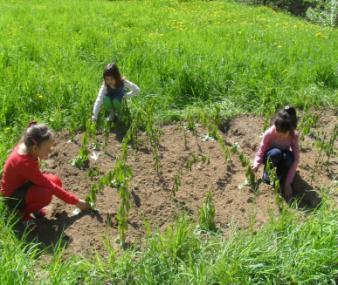 Достижения учащихся
УЧАСТИЕ В ИНТЕРНЕТ ПРОЕКТАХ
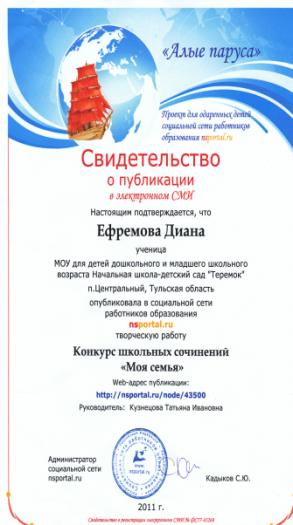 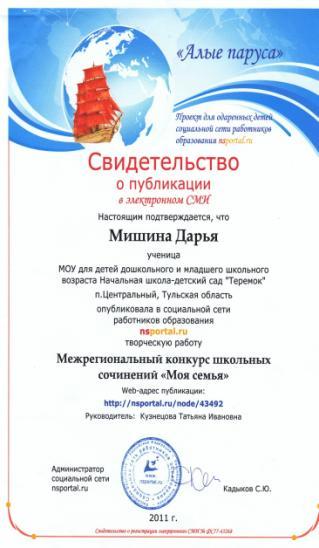 Участие в различных конкурсах разного уровня
Участие в предметных олимпиадах
Участие в различных конкурсах разного уровня

                           « Кенгуру-2011»
МОИ ВЫПУСКНИКИ 
2011 год
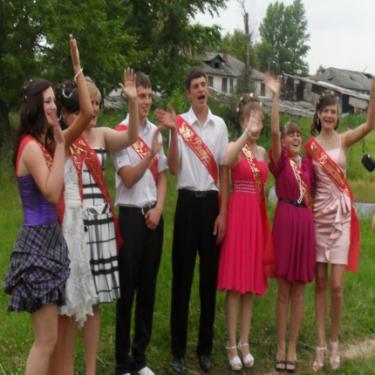 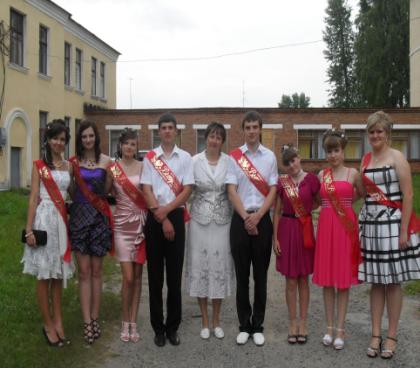 Уровень  образования,     квалификации,  специализации педагога
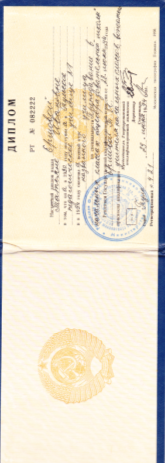 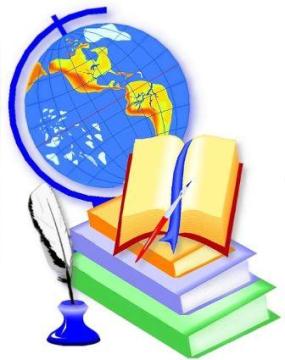 Курсы повышения квалификации
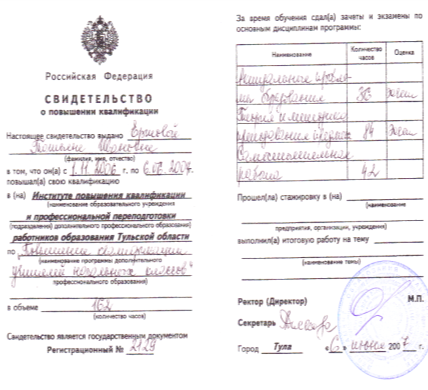 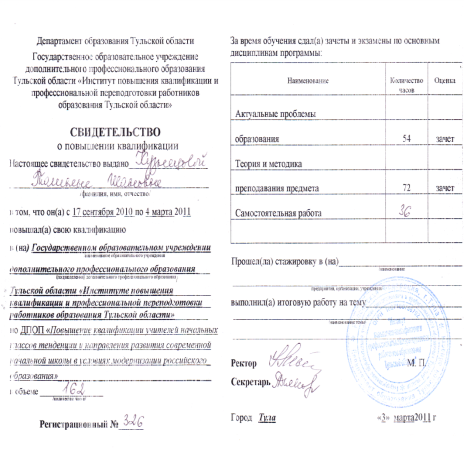 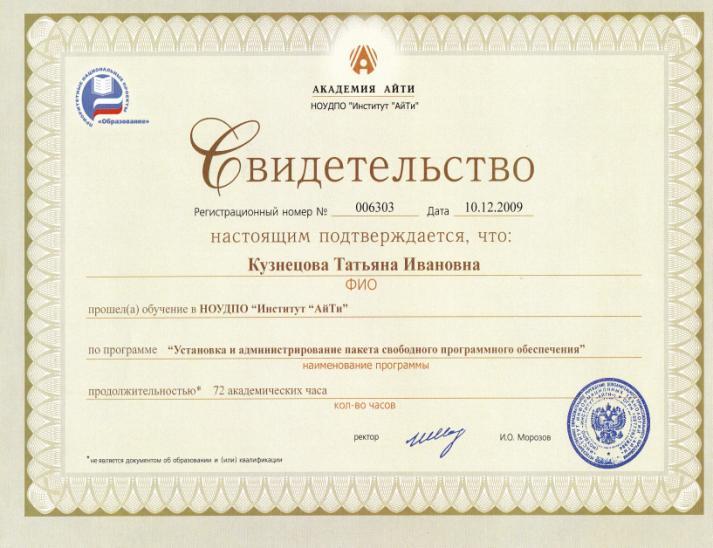 Распространение опыта
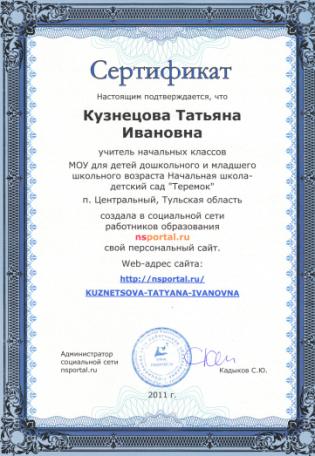 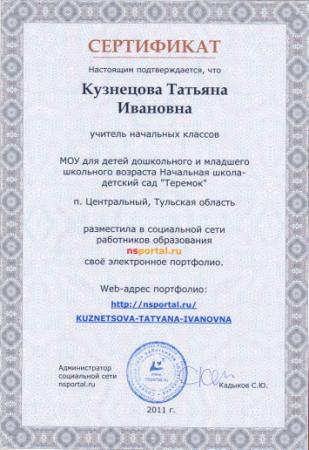 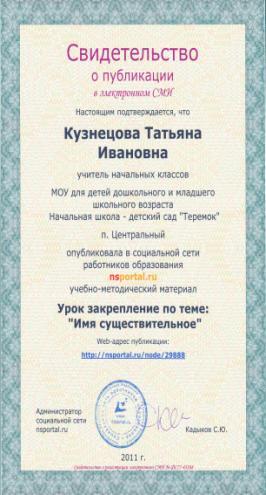 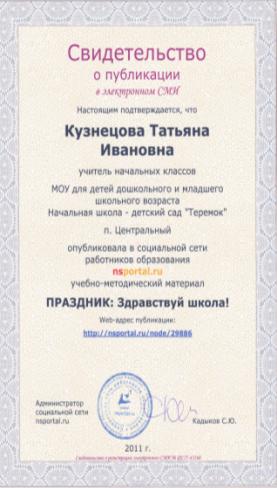 Грамоты, благодарности.
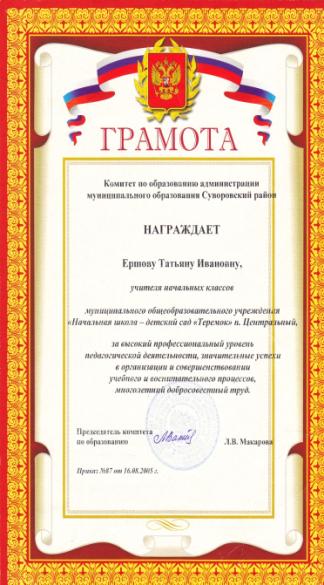 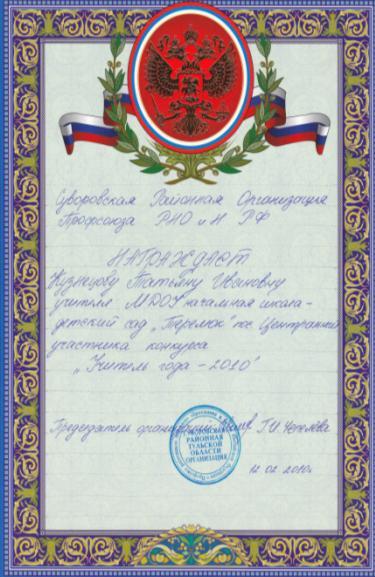 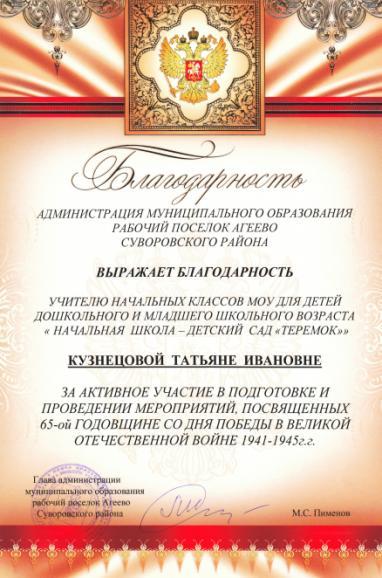 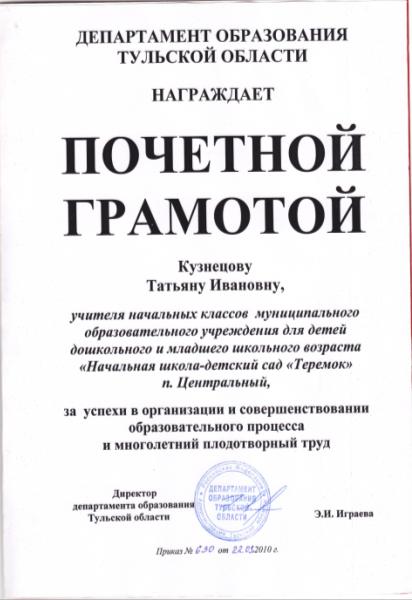 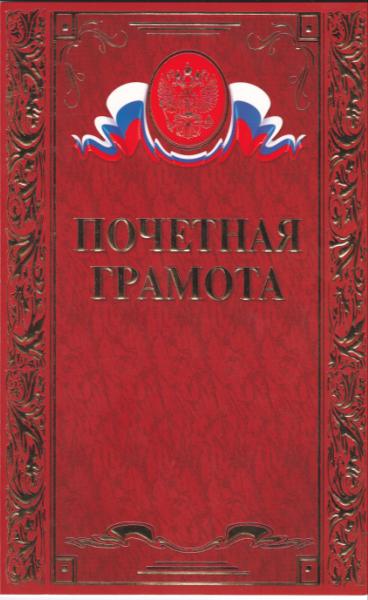